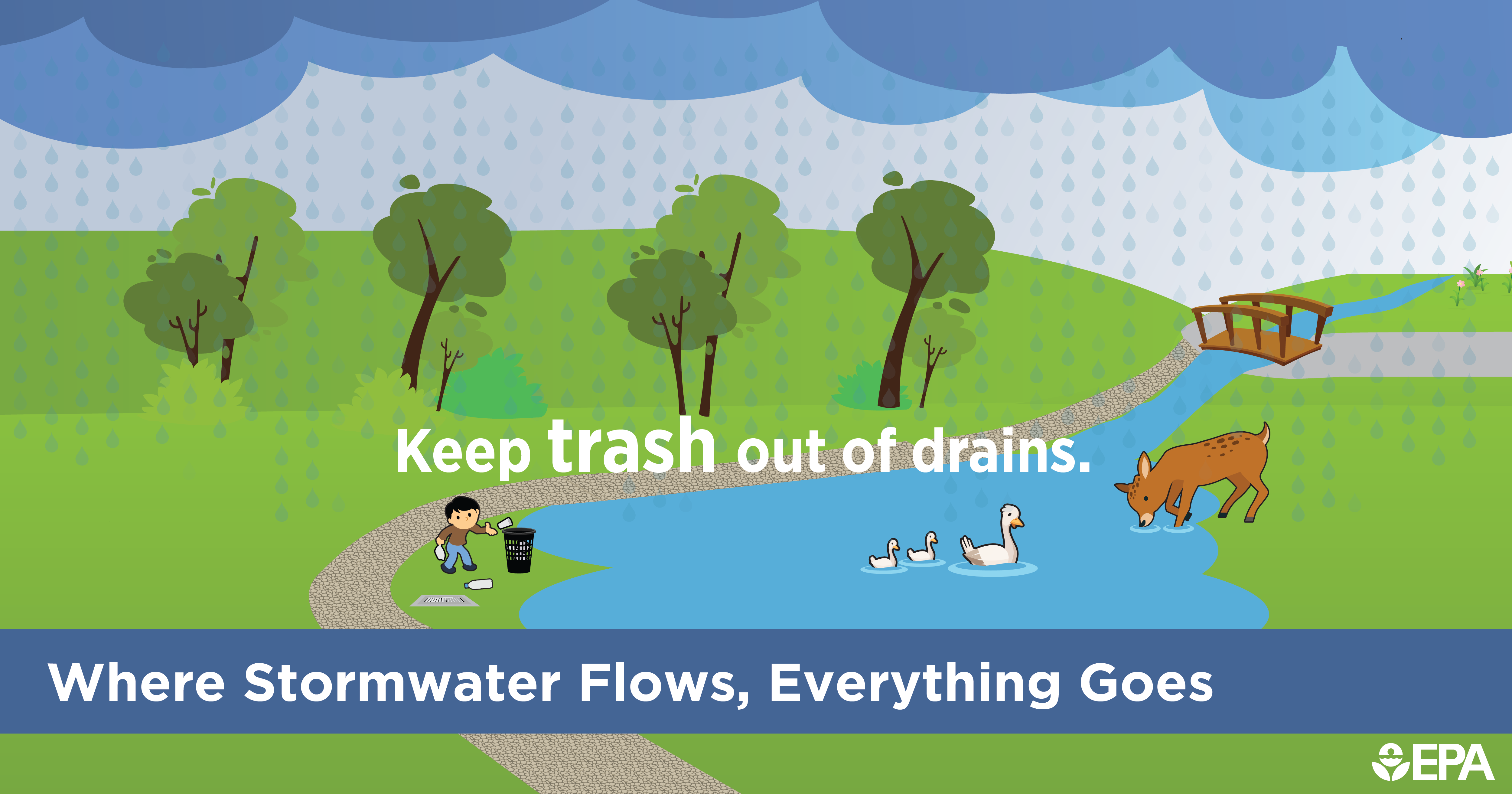 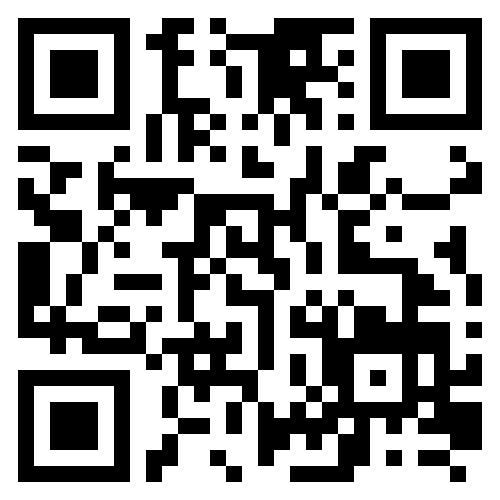 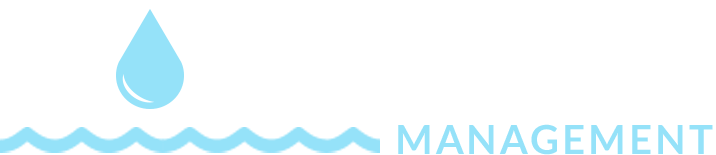 Scan the QR-Code to visit our Website